CSE 121: Sickness Edition!
Brett Wortzman/Elba Garza
CSE 121 Lead TAs 😷
Autumn 2022
Announcements, Reminders
Creative Project 0 due last night! How did it go?
Programming Assignment 0 released; Due October 11th

Reminder: Course website + Ed for all; not using Canvas
Be respectful: In lectures, arrive & leave on time
Lesson 3 - Autumn 2022
‹#›
Last Time
Types & Simple Expressions
int, double, String, boolean 
Mixing Types ➔ convert, or risk data loss!
Operators
For String & numericals
Boolean Operators
Precedence/ PeMMDAS
Lesson 3 - Autumn 2022
‹#›
Plan for Today
Variables & Strings
Declaration & Initialization
Manipulation 
Strings & chars
String Methods
Evermore Practice
Work with folks around you! 
TAs will be wandering around 😁
Lesson 3 - Autumn 2022
‹#›
Variables
Containers that store values of a specific data type. 

To create a variable:
Declaration: Specify a data type (e.g. int, double, or String) and a name/label 
Initialization: Store a value into it
int version; // declare
version = 5; // initialize


// declare AND initialize
int version = 5;
Lesson 2 - Autumn 2022
‹#›
Variables
They’re made to be manipulated, modified, re-used!

int myFavoriteNumber = 27;
int doubleFV = myFavoriteNumber * 2; 
myFavoriteNumber = myFavoriteNumber + 3;
myFavoriteNumber = doubleFV;
Lesson 2 - Autumn 2022
‹#›
[Speaker Notes: declare and initialize
Arithmetic with variables and place into another one
A variable… varies! It can change value. 
Use one variable to set another one: it’s possible!]
Work on Variables Problems
Ed lesson linked from the course calendar
Work with the folks around you! 
TAs will be walking around to help
Lesson 2 - Autumn 2022
‹#›
[Speaker Notes: Roughly 7-8 minutes for the variables problems]
Strings
String = sequence of characters treated as one, yet be indexed to individual parts
Zero-based indexing 💣


Side note: new data type! 
char, represents a single character, thus use single quotes ;)
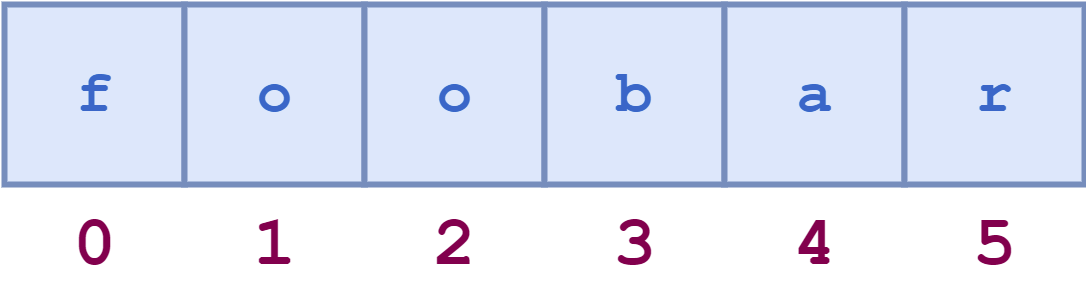 Lesson 2 - Autumn 2022
‹#›
[Speaker Notes: Bomb = indexing issues can be source of many errors! Fence-post life.]
String Methods
Methods used to manipulate/extract information from Strings
	Usage: <string variable>.<method>(<parameters>)
Examples:
length(): returns number of characters in String 
charAt(int): returns char at a specific index (int) of String 💣
indexOf(char/String): returns int index position of char/String 
equals(String): returns boolean whether Strings fully match or not 
contains(String): returns boolean whether String fully present or not
Note: Methods do not modify the String variable they’re called upon. Rather, you receive information!
Lesson 2 - Autumn 2022
‹#›
[Speaker Notes: Bomb = may get error if indexing int value is out of bounds for the String]
Work on String Problems
Ed lesson linked from the course calendar
Work with the folks around you! 
TAs will be walking around to help
Lesson 2 - Autumn 2022
‹#›
[Speaker Notes: Roughly 5-6 minutes for the String problems]